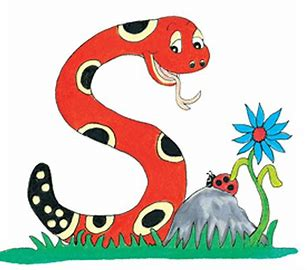 Jolly Grammar 
4a-26
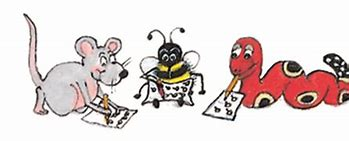 Spelling Test 13
worm
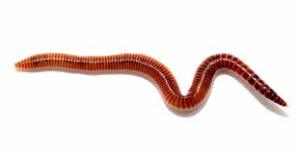 worm
word
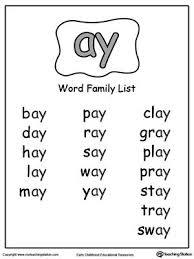 worm
word
world
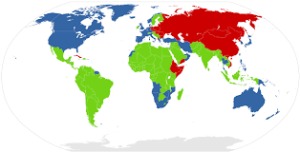 worm
word
world
worst
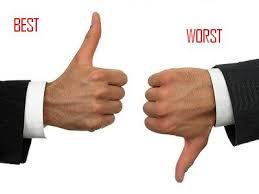 worm
word
world
worst
worker
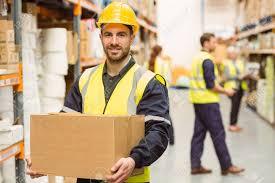 worm
word
world
worst
worker
worse
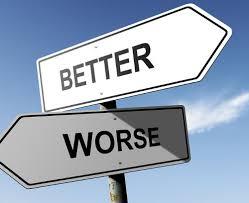 worm
word
world
worst
worker
worse
7.workable
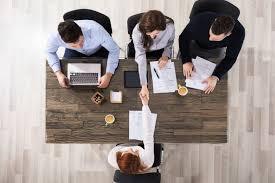 worm
word
world
worst
worker
worse
7.workable
8.worthy
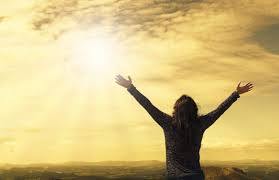 worm
word
world
worst
worker
worse
7.workable
8.worthy
9.worship
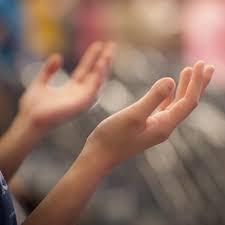 worm
word
world
worst
worker
worse
7.workable
8.worthy
9.worship
10.fireworks
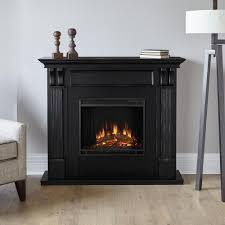 worm
word
world
worst
worker
worse
7.workable
8.worthy
9.worship
10.fireworks
11.worksheet
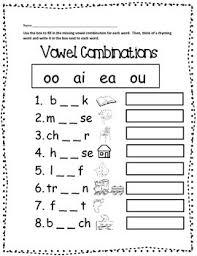 worm
word
world
worst
worker
worse
7.workable
8.worthy
9.worship
10.fireworks
11.worksheet
12.worthless
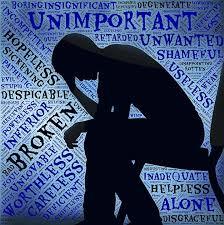 worm
word
world
worst
worker
worse
7.workable
8.worthy
9.worship
10.fireworks
11.worksheet
12.worthless
13.workmanship
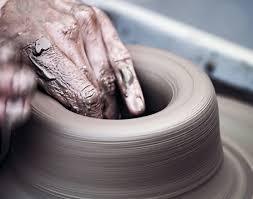 worm
word
world
worst
worker
worse
7.workable
8.worthy
9.worship
10.fireworks
11.worksheet
12.worthless
13.workmanship
14.worldliness
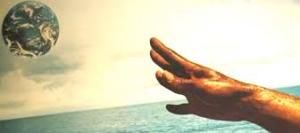 worm
word
world
worst
worker
worse
7.workable
8.worthy
9.worship
10.fireworks
11.worksheet
12.worthless
13.workmanship
14.worldliness
15.workforce
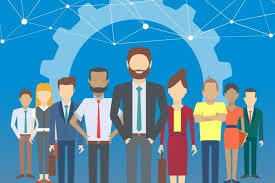 worm
word
world
worst
worker
worse
7.workable
8.worthy
9.worship
10.fireworks
11.worksheet
12.worthless
13.workmanship
14.worldliness
15.workforce
16.worldwide
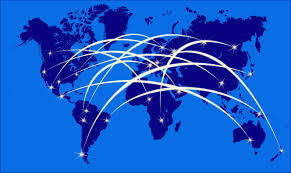 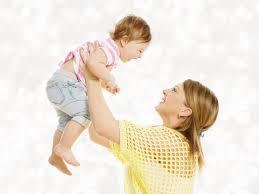 worm
word
world
worst
worker
worse
7.workable
8.worthy
9.worship
10.fireworks
11.worksheet
12.worthless
13.workmanship
14.worldliness
15.workforce
16.worldwide
17.worthwhile
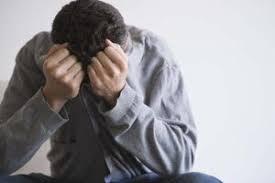 worm
word
world
worst
worker
worse
7.workable
8.worthy
9.worship
10.fireworks
11.worksheet
12.worthless
13.workmanship
14.worldliness
15.workforce
16.worldwide
17.worthwhile
18.worthlessness
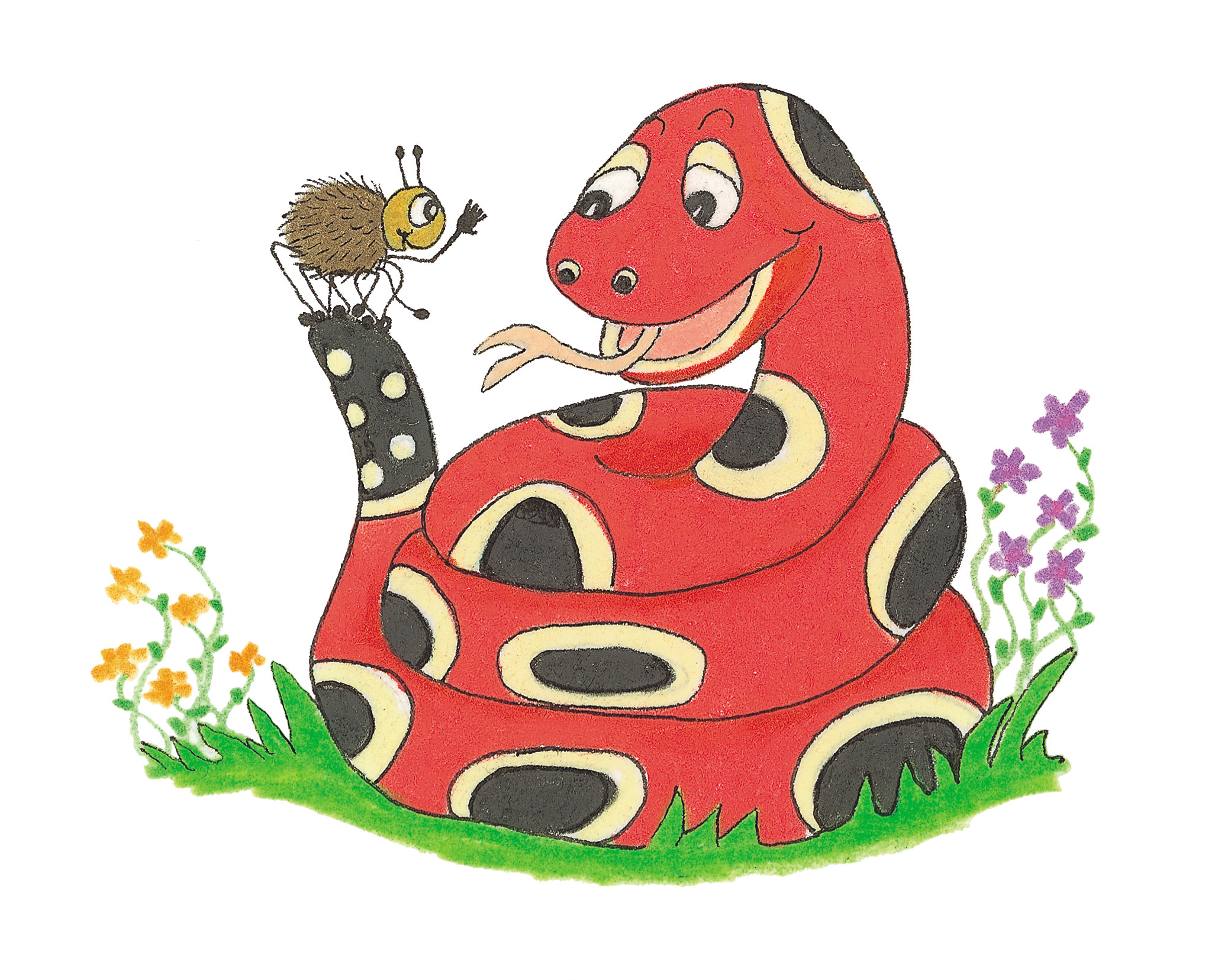 Let’s Revise Verbs
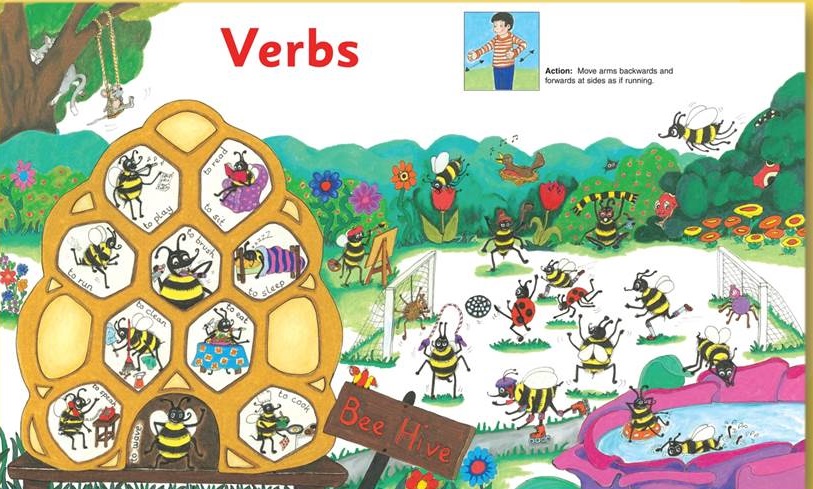 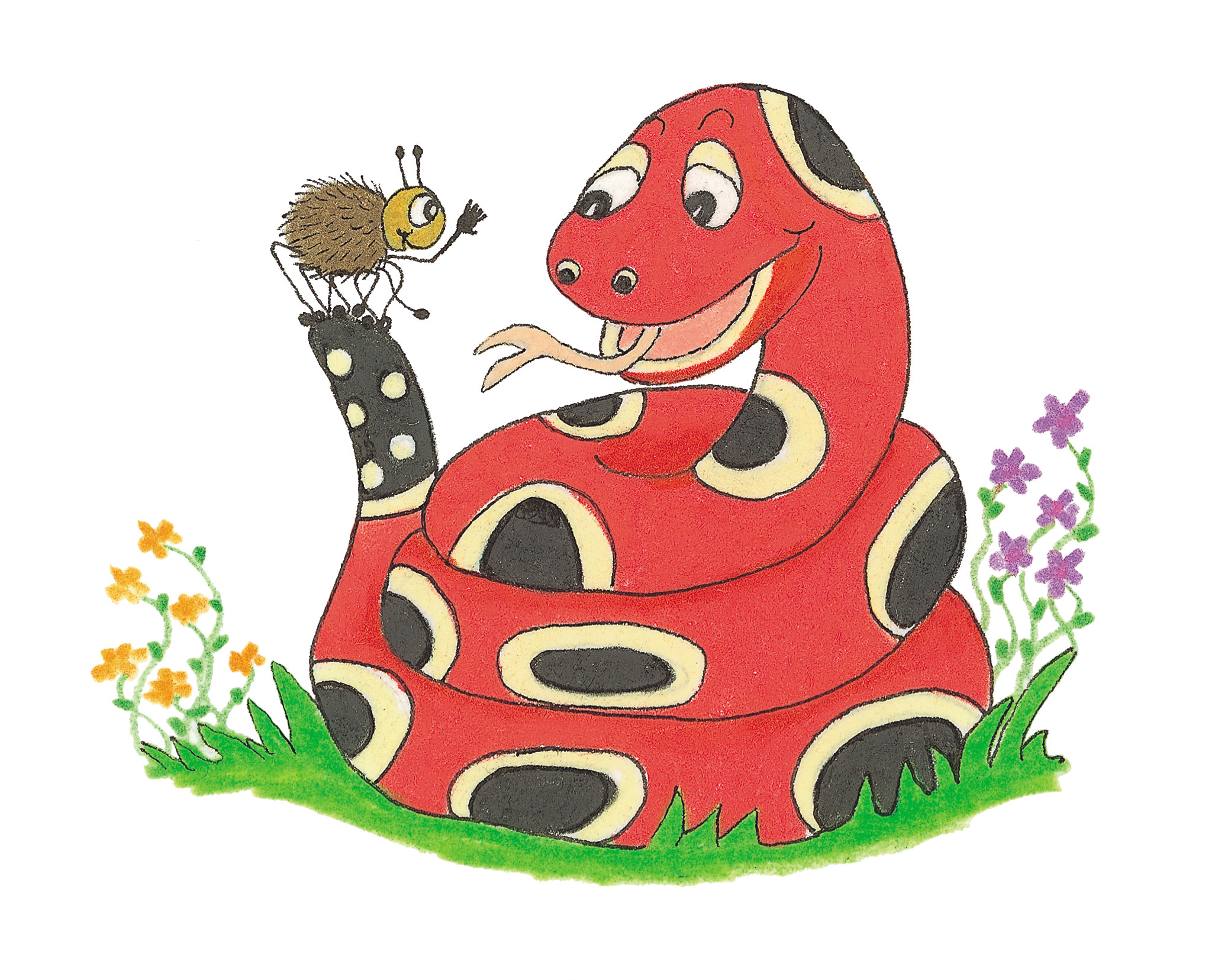 Let’s Revise Verb Tenses
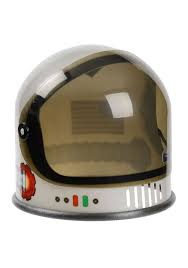 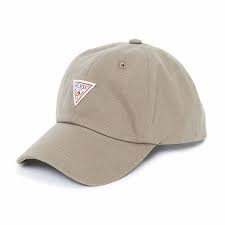 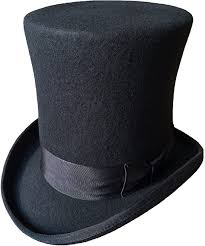 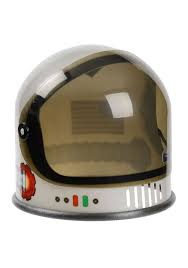 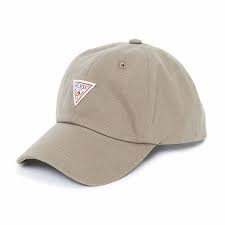 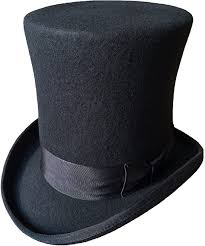 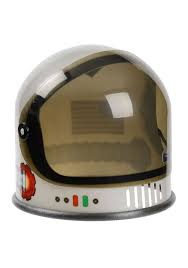 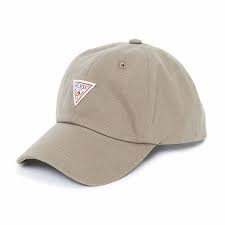 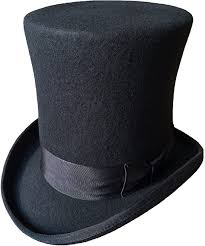 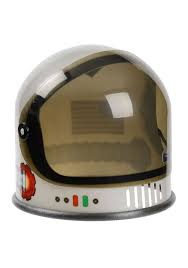 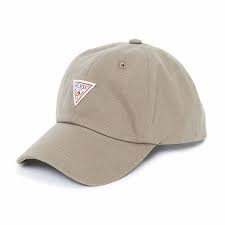 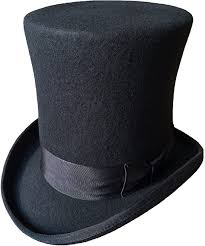 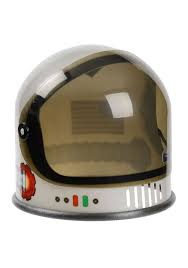 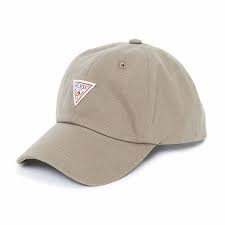 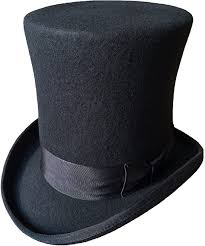 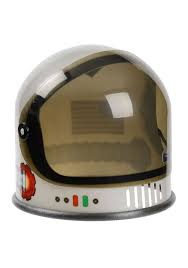 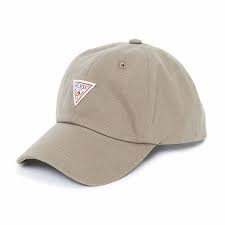 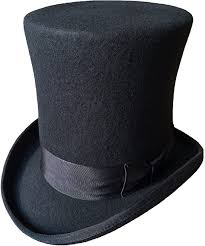 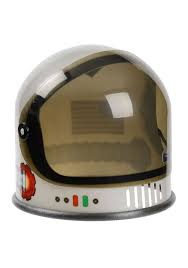 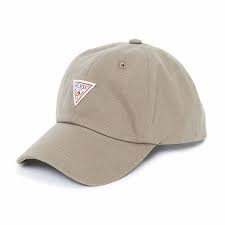 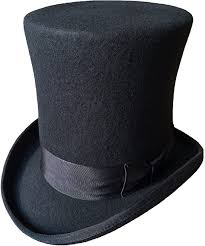 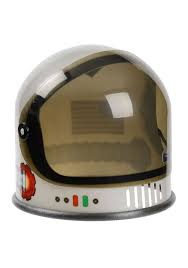 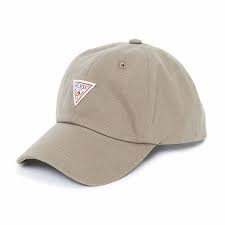 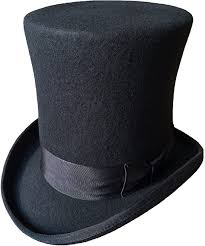 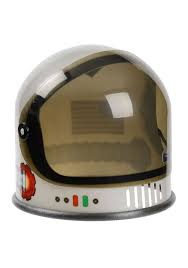 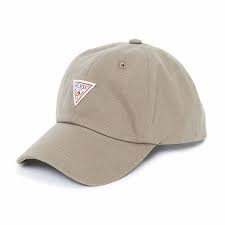 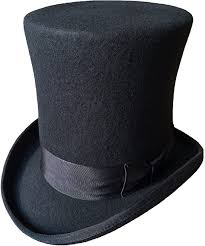 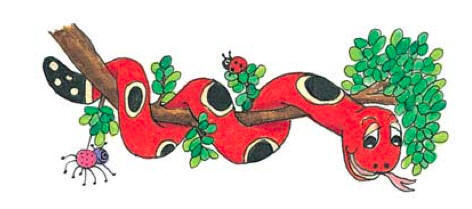 Activity Page: 
Changing Verb Tenses 1
They exercise every day at the gym.

↓
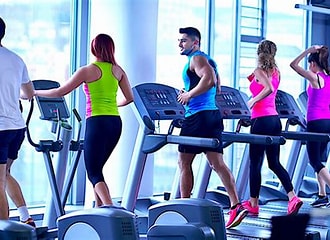 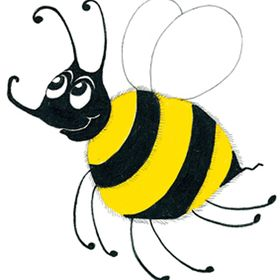 Simple Future
They exercise every day at the gym.

↓

They will exercise every day at the gym.
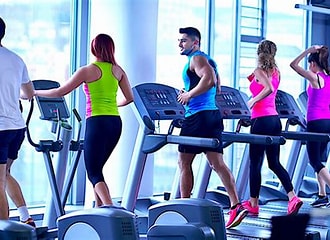 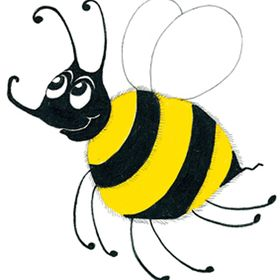 Simple Future
He introduces the next performer.

↓
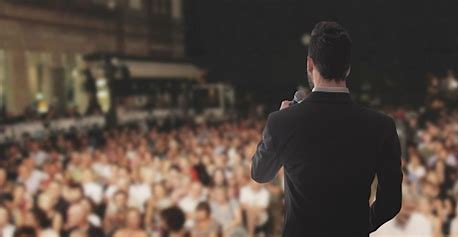 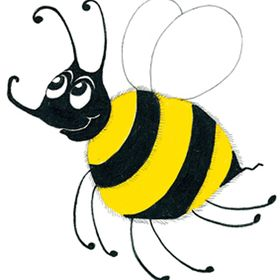 Simple Past
He introduces the next performer.

↓

He introduced the next performer.
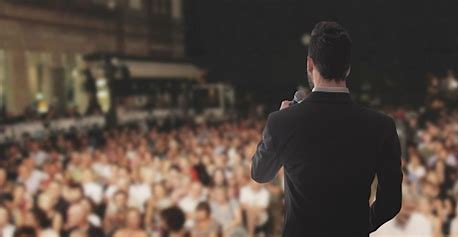 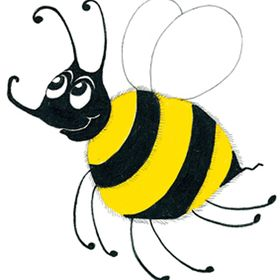 Simple Past
We search for the missing dog.

↓
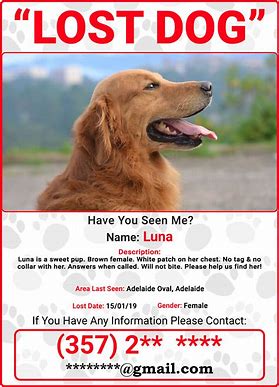 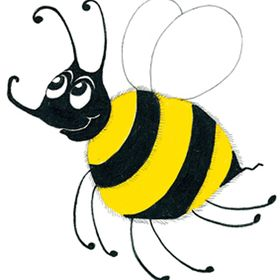 Past Continuous
We search for the missing dog.

↓

We were searching for 
the missing dog.
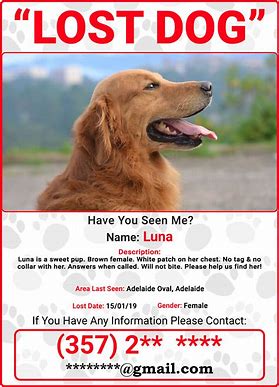 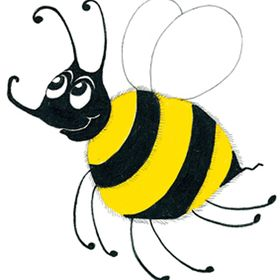 Past Continuous
The dog rolls around in the mud.

↓
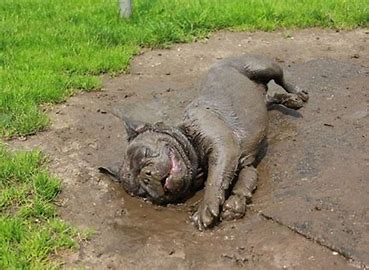 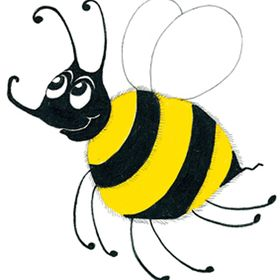 Present Continuous
The dog rolls around in the mud.

↓

The dog is rolling around 
in the mud.
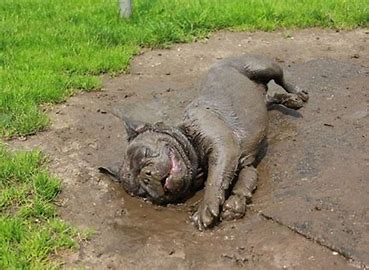 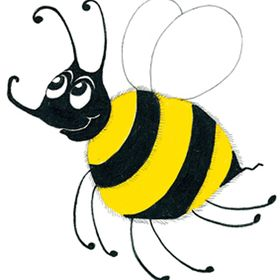 Present Continuous
Alex wipes the table after dinner.

↓
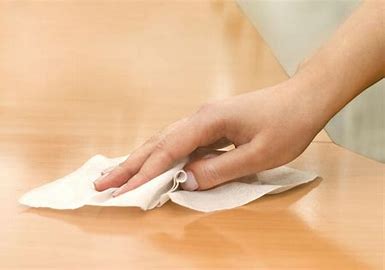 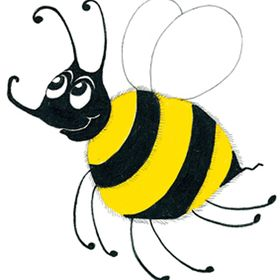 Future Continuous
Alex wipes the table after dinner.

↓

Alex will be wiping the table 
after dinner.
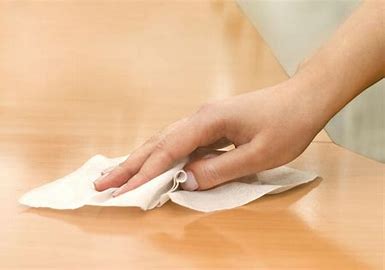 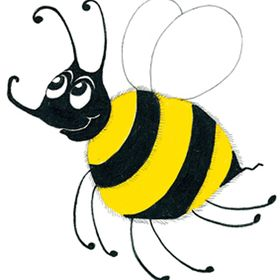 Future Continuous
You cut the cake into two halves.

↓
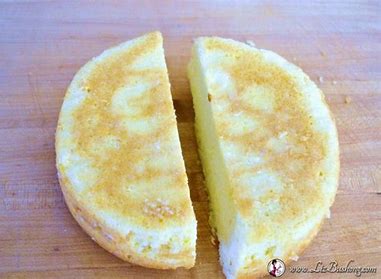 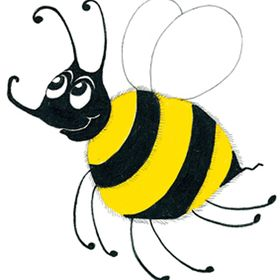 Simple Future
You cut the cake into two halves.

↓

You will cut the cake into two halves.
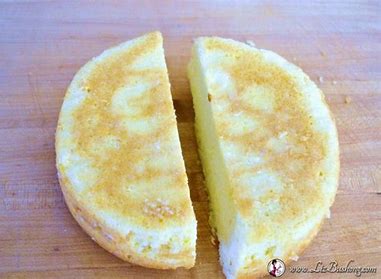 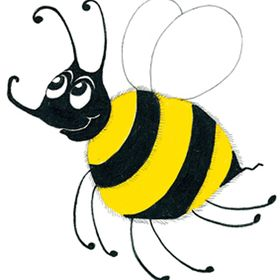 Simple Future
I start my new job next week.

↓
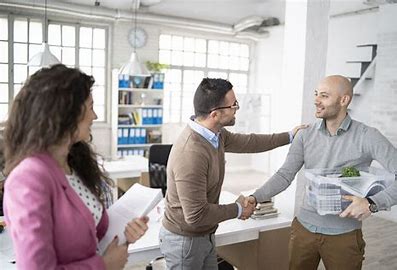 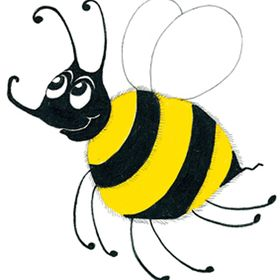 Future Continuous
I start my new job next week.

↓

I will be starting my new job next week.
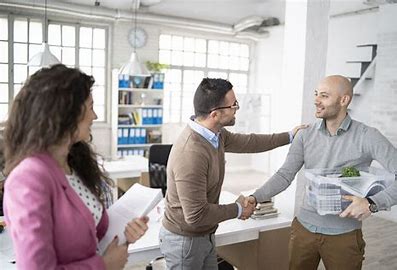 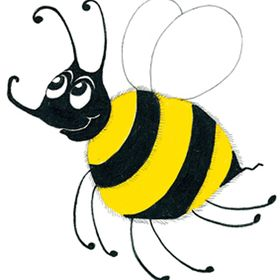 Future Continuous
The baby yawns sleepily.

↓
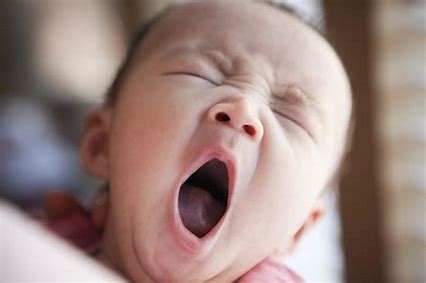 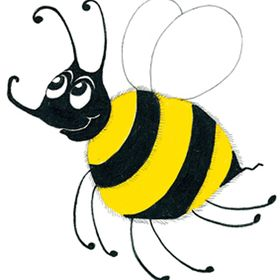 Present Continuous
The baby yawns sleepily.

↓

The baby is yawning sleepily.
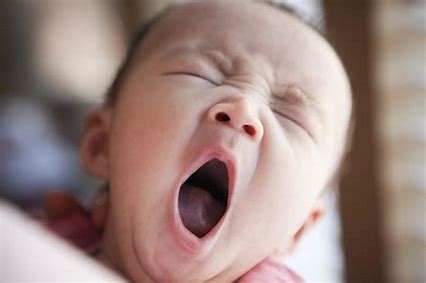 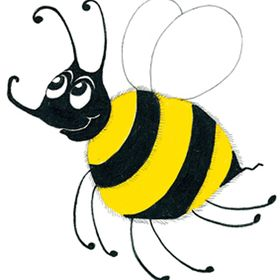 Present Continuous
You camp in a tent in August.

↓
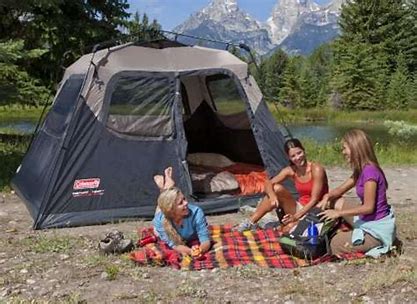 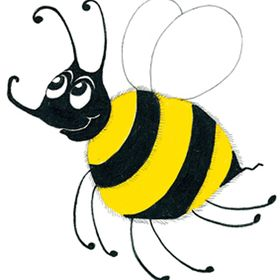 Future Continuous
You camp in a tent in August.

↓

You will be camping in a tent in August.
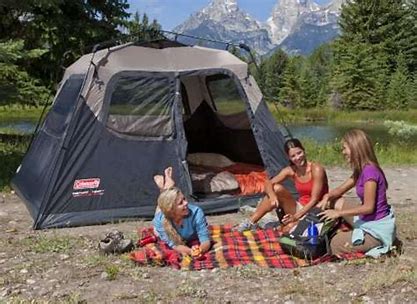 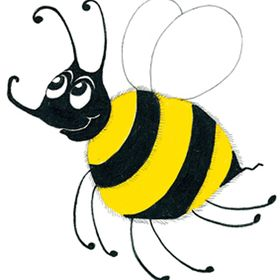 Future Continuous
We were late for school this morning.

↓
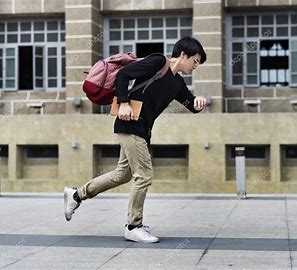 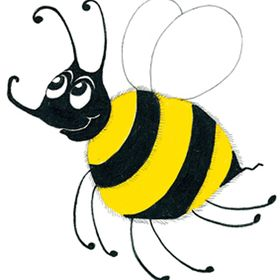 Simple Present
We were late for school this morning.

↓

We are  late for school this morning.
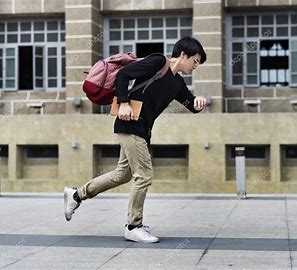 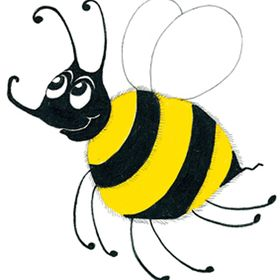 Simple Present
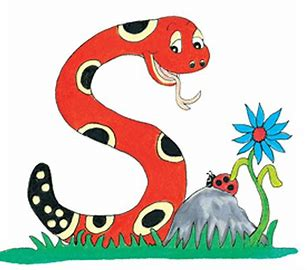 Thank you. 

See you 
next time!